CHURCH LEADERSHIP
Deaconship
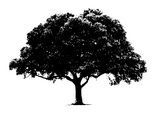 Likewise deacons must be reverent, not double-tongued, not given to much wine, not greedy for money, holding the mystery of the faith with a pure conscience. But let these also first be tested; then let them serve as deacons, being found blameless. Likewise, their wives must be reverent, not slanderers, temperate, faithful in all things. Let deacons be the husbands of one wife, ruling their children and their own houses well. For those who have served well as deacons obtain for themselves a good standing and great boldness in the faith which is in Christ Jesus.
1 Timothy 3:8-13